E0-271 Graphics & Visualization A Real-Time Framework For Eddy Visualization and Analysis
Group 2:
Tanay Narshana
Tushar Pandurang Kadam
Background
No one definition for eddies
1
Background
Ocean mesoscale eddies: Energetic, swirling, time-dependent circulations about 10-								  100 km in width, found in large water bodies.
1
Background
Ocean mesoscale eddies: Energetic, swirling, time-dependent circulations about 10-								  100 km in width, found in large water bodies.

 Transformations in eddies aren’t very abrupt
1
Why Visualize Eddies?
Transport Salt, Carbon, Nutrients around the oceans
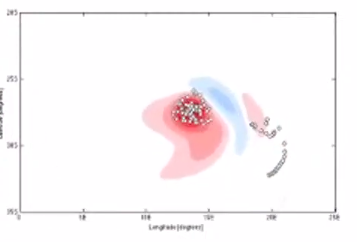 2
Why Visualize Eddies?
Transport Salt, Carbon, Nutrients around the oceans

Bring Nutrients onto the surface of the sea
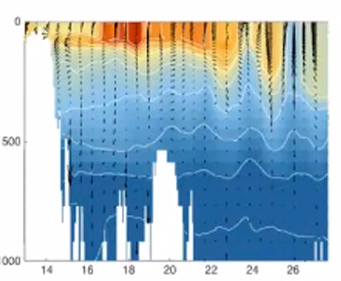 2
Why Visualize Eddies?
Transport Salt, Carbon, Nutrients around the oceans

Bring Nutrients onto the surface of the sea

Affect Weather across Earth (air-sea interactions)
2
Why Visualize Eddies?
Transport Salt, Carbon, Nutrients around the oceans

Bring Nutrients onto the surface of the sea

Affect Weather across Earth (air-sea interactions)

Have Contained Oil Spills!
2
Why Visualize Eddies?
Transport Salt, Carbon, Nutrients around the oceans

Bring Nutrients onto the surface of the sea

Affect Weather across Earth (air-sea interactions)

Have Contained Oil Spills! And maybe a reason of their cause too!
2
Why Visualize Eddies?
Transport Salt, Carbon, Nutrients around the oceans

Bring Nutrients onto the surface of the sea

Affect Weather across Earth (air-sea interactions)

Have Contained Oil Spills! And maybe a reason of their cause too!
Let’s Detect Eddies in the Read Sea & the Gulf of Aden!
2
Our Work
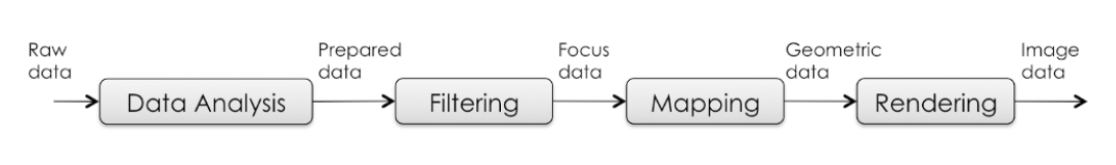 3
Our Work
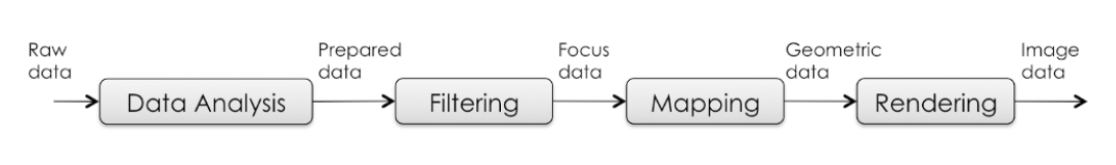 Courtesy: Red Sea Modelling and Prediction Group,		   H. Toye et al. Ensemble data assimilation in the Red Sea
3
Our Work
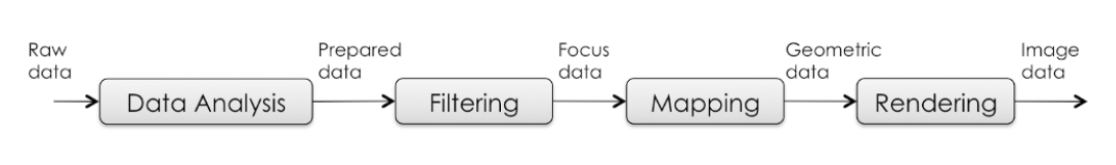 3
Our Work
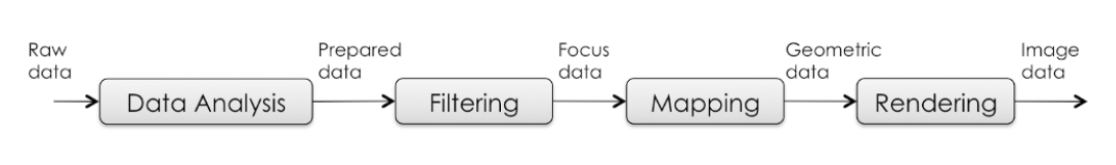 Normal Component of Strain
3
Our Work
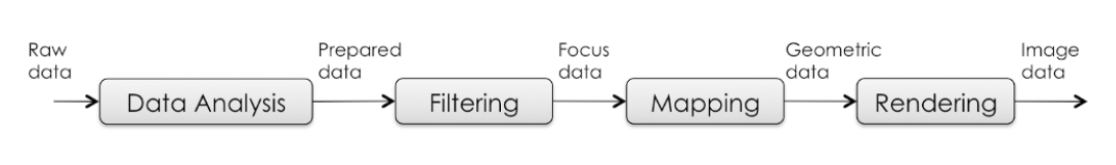 Shear Component of Strain
3
Our Work
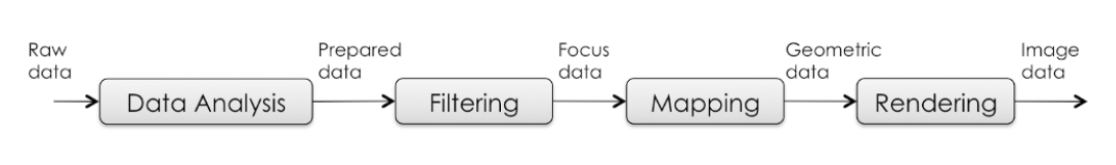 Relative Vorticity of the Flow
3
Our Work
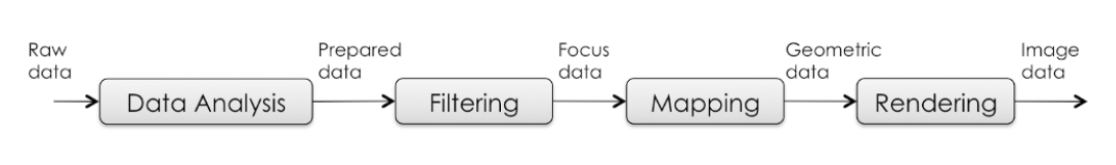 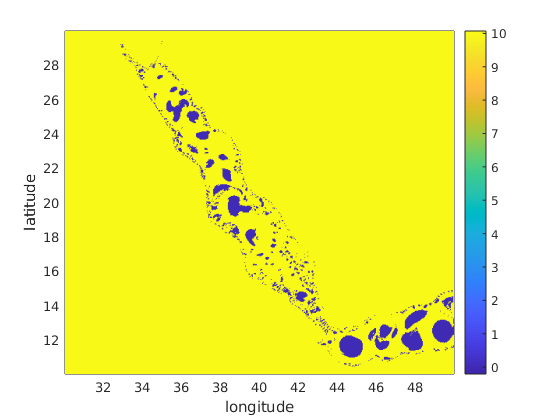 Okubo ['70], Weiss ['91]
3
Our Work
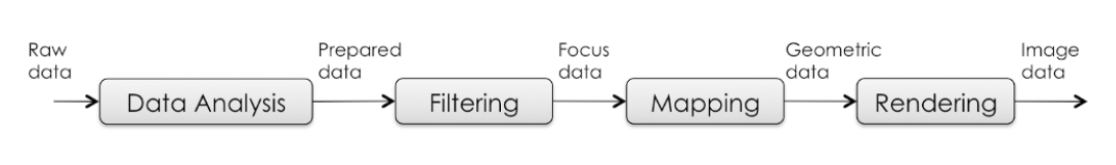 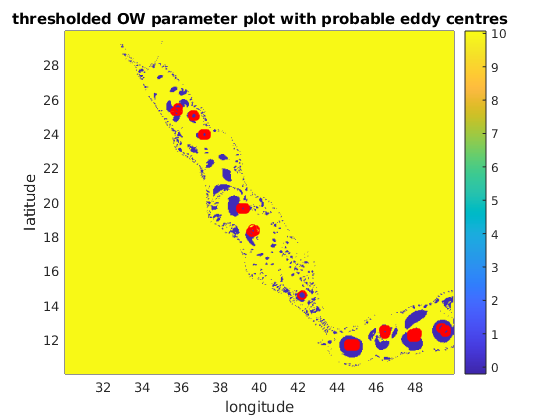 Kang et al. (2013)
3
Our Work
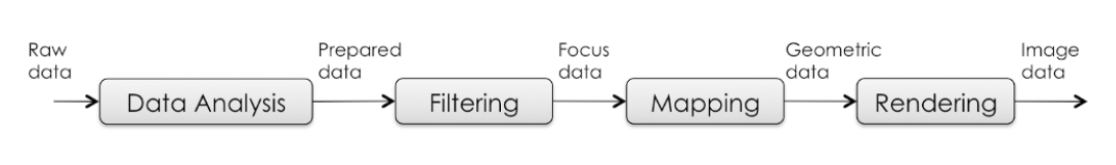 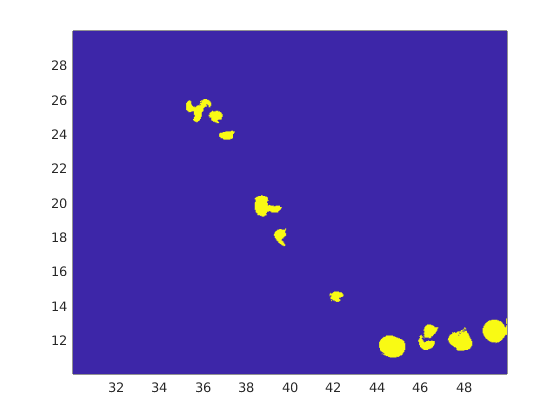 3
Our Work
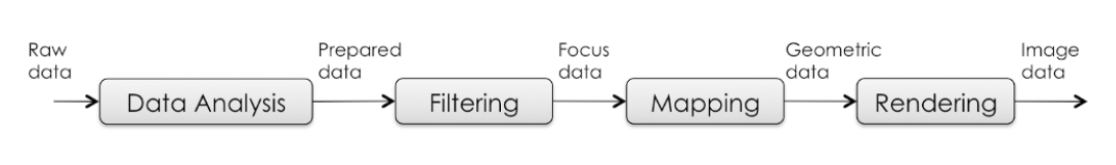 Isocontours
3
Our Work
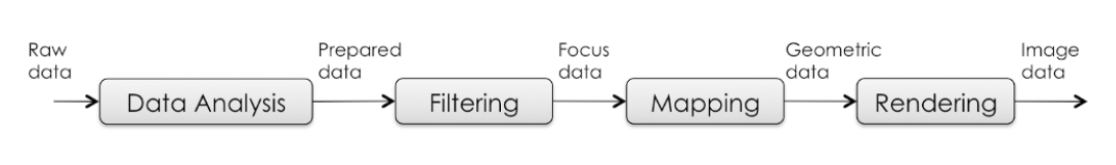 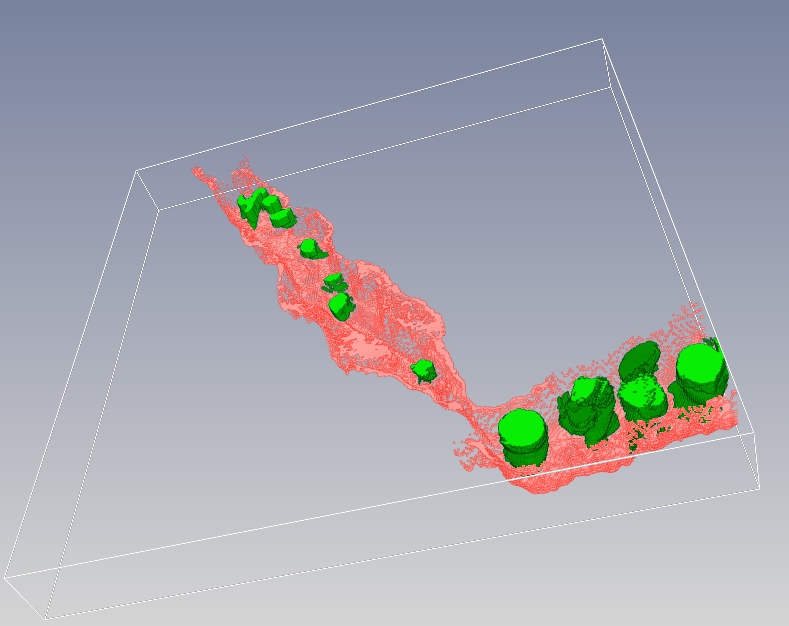 Inviwo
3
Our Work
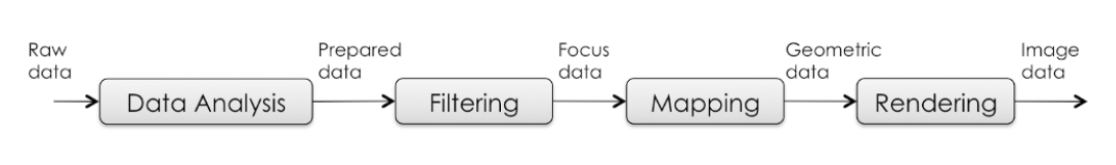 Sea Surface Data
Algorithms for
  Sea Surface
4
Our Work
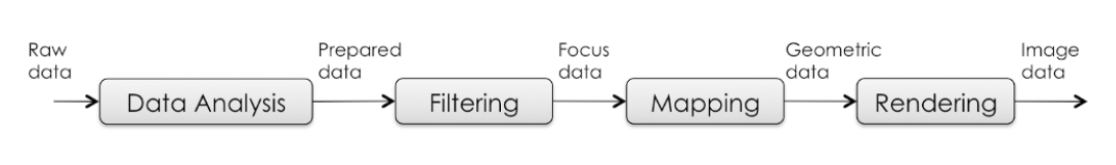 Sea Surface Data
Image Data
Rendering
Algorithms for
  Sea Surface
4
Our Work
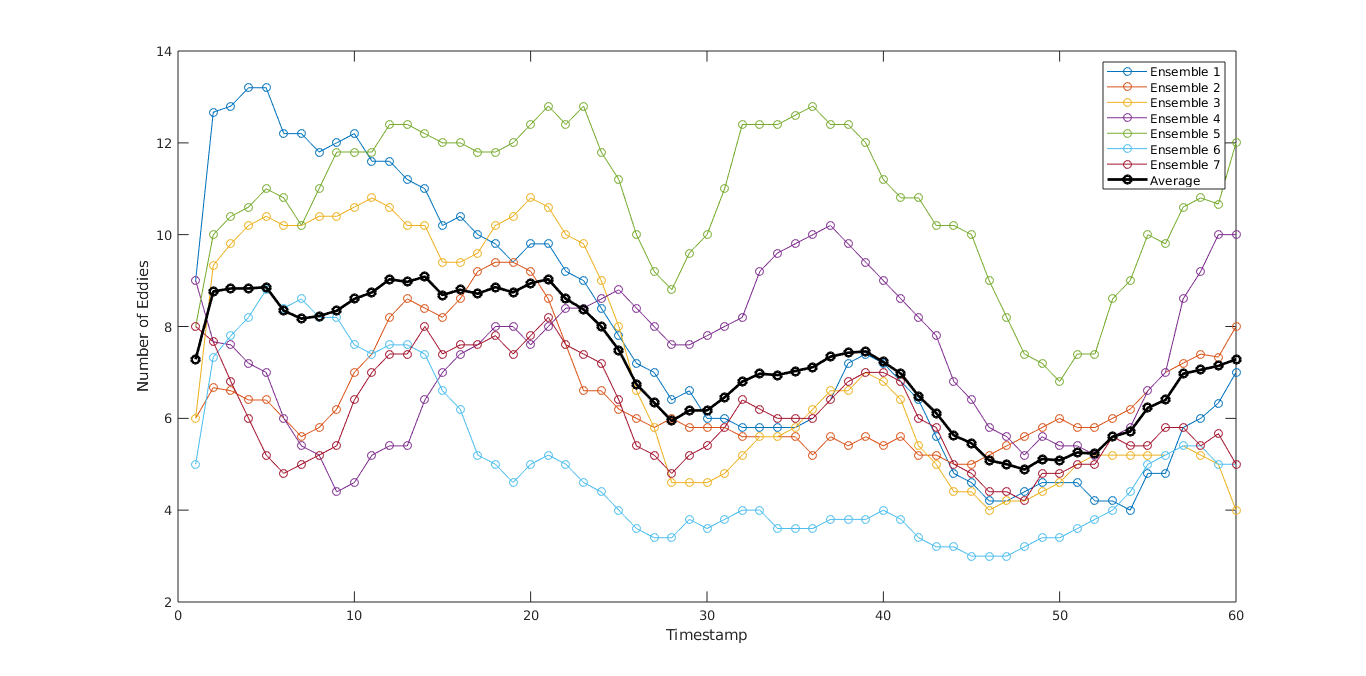 4
Our Work
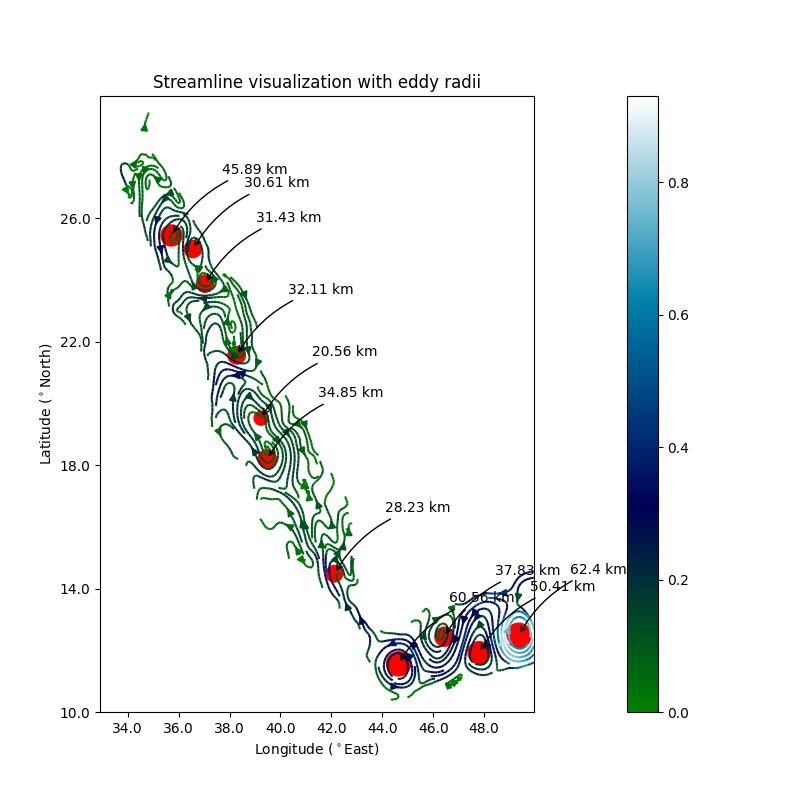 4
Our Work
Split
4
Our Work
Split
Merge
4
Our Work
Split
Merge
Birth
4
Our Work
Split
Merge
Birth
Death
4
Our Work
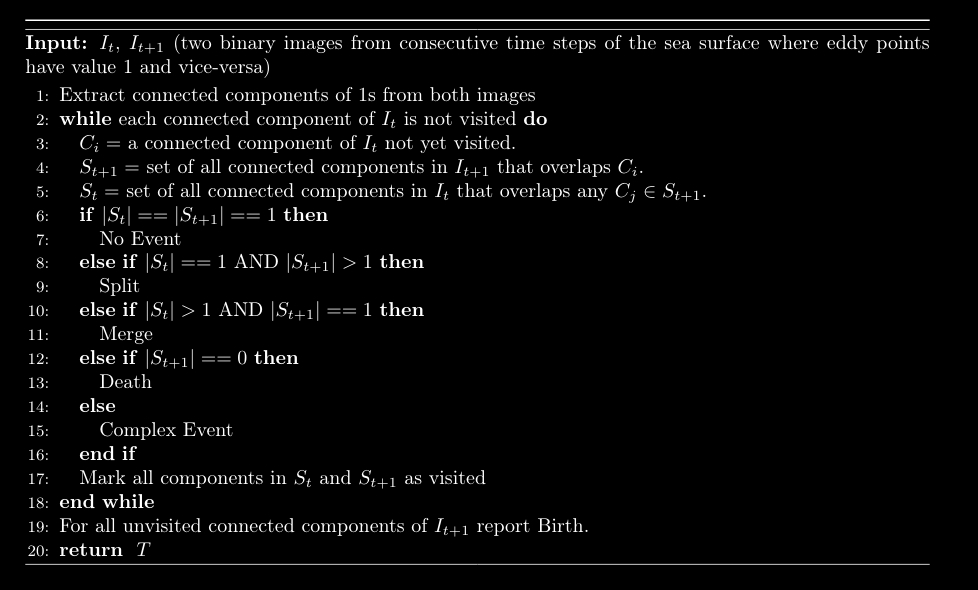 5
Our Work
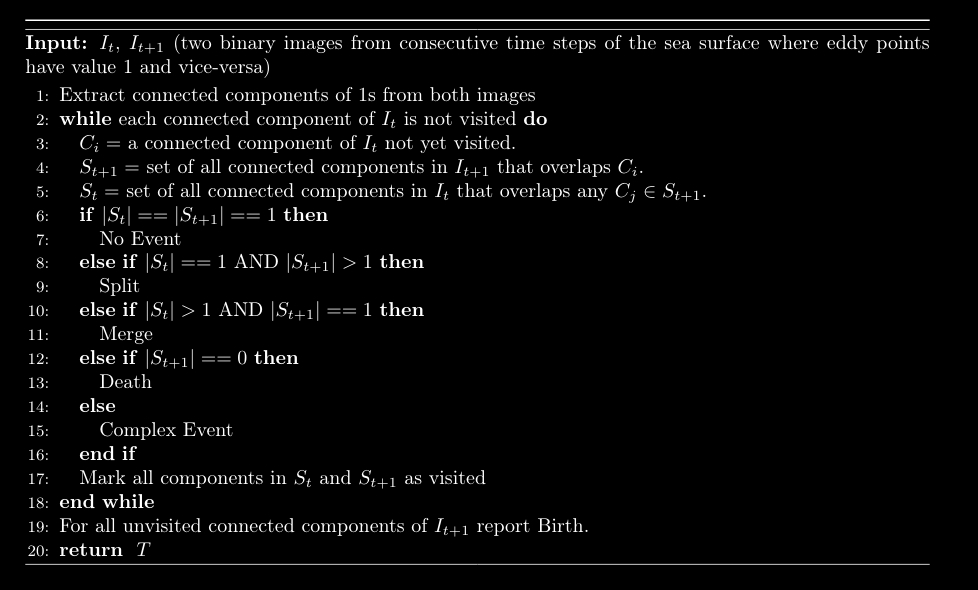 No Event!
5
Our Work
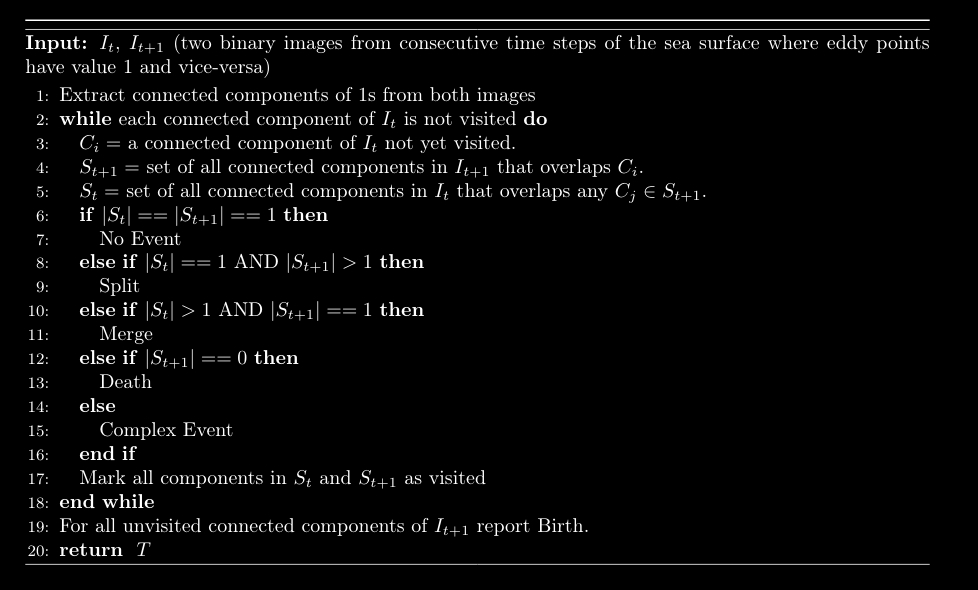 Split!
5
Our Work
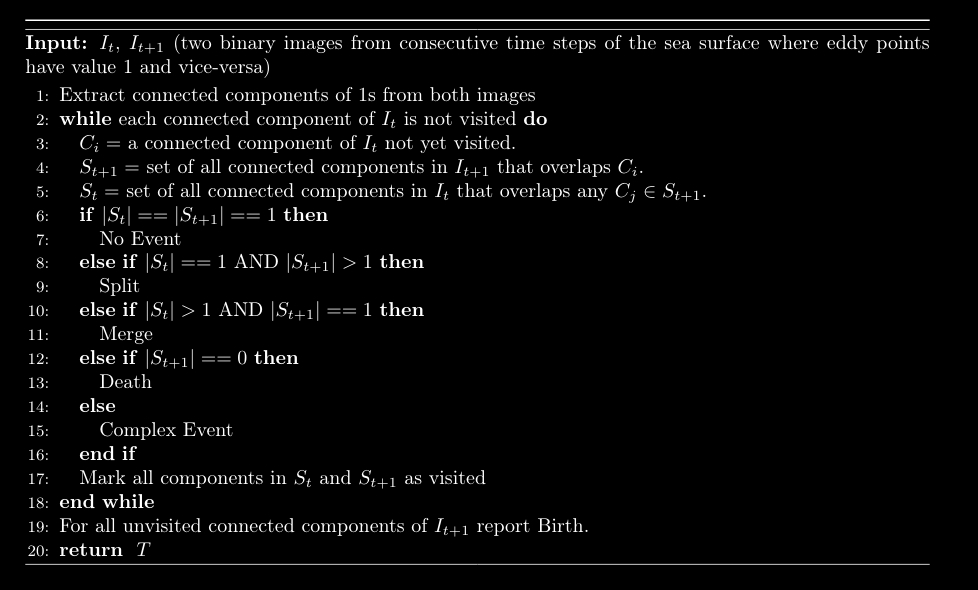 Merge!
5
Our Work
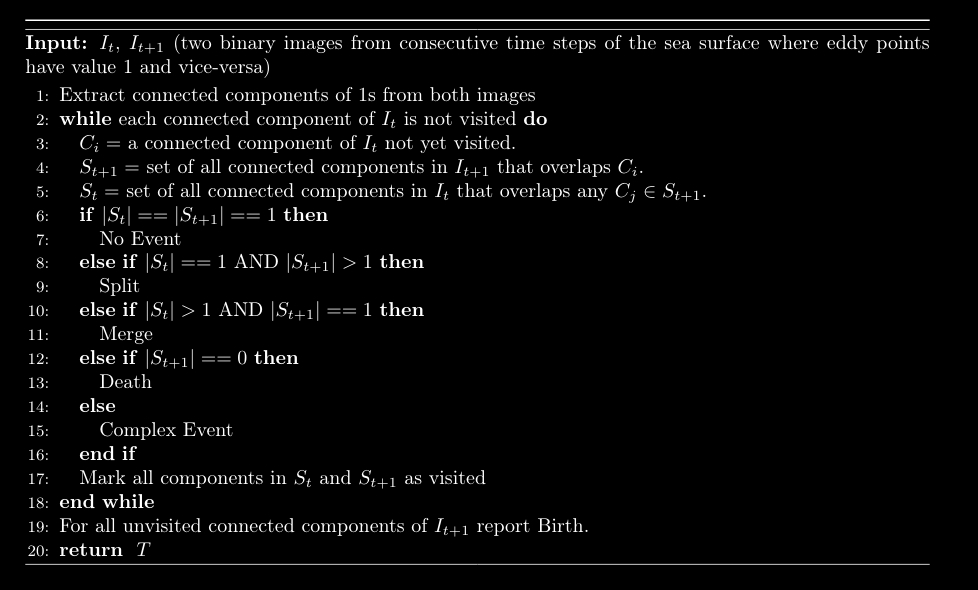 Complex Event!
5
Our Work
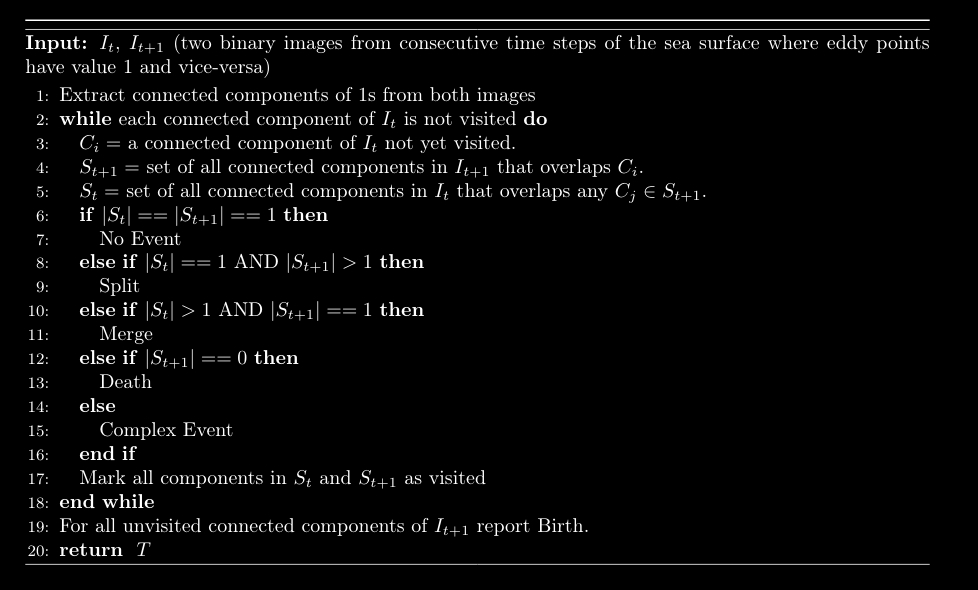 Birth!
5
Our Work
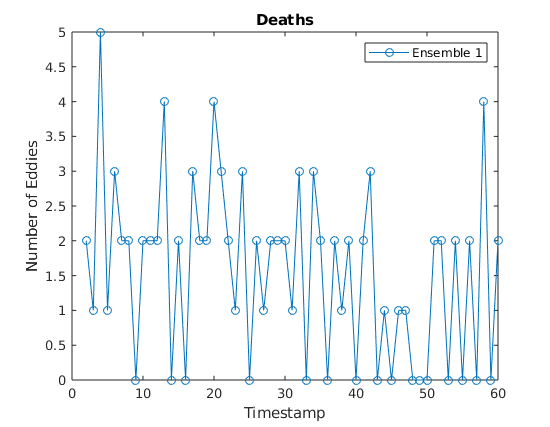 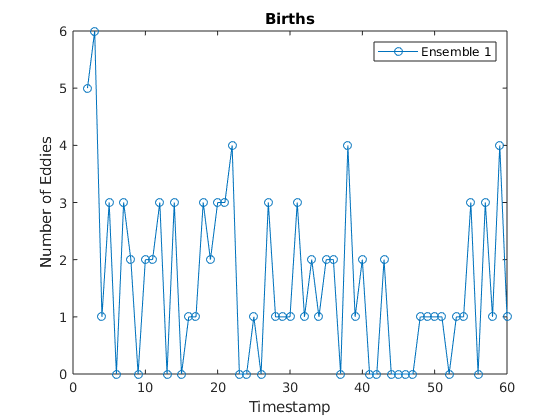 (Something is wrong)
5
Demo
Interactive Visualisation of Eddies in red sea using Inviwo
Sea bed from bathymetry data
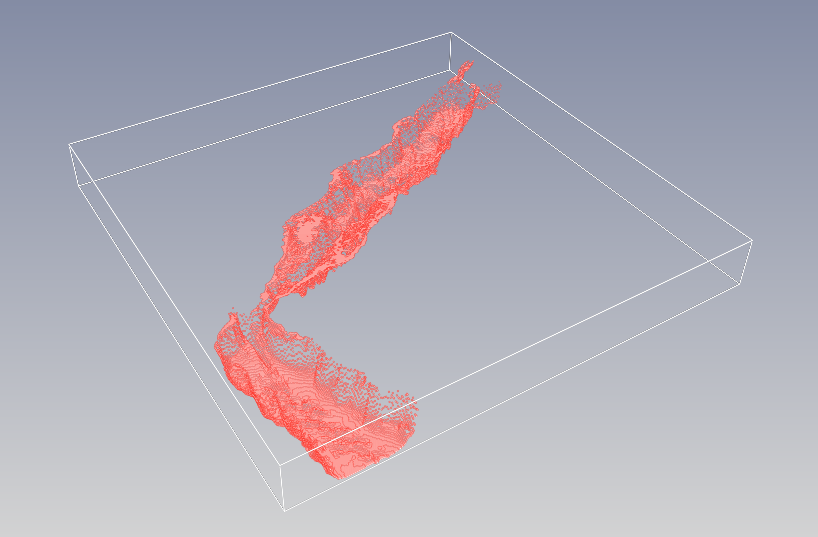 Demo
Interactive Visualisation of Eddies in red sea using Inviwo
Sea bed from bathymetry data
Eddies with sea bed
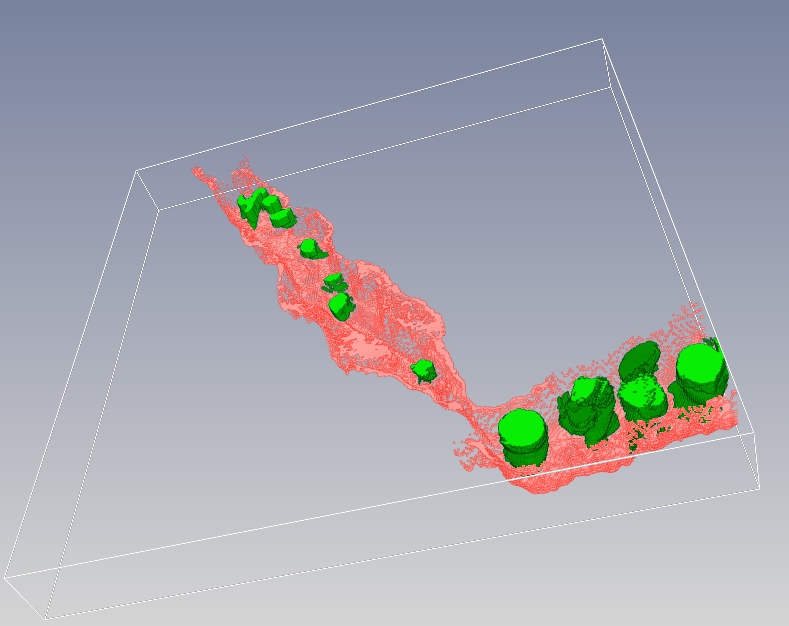 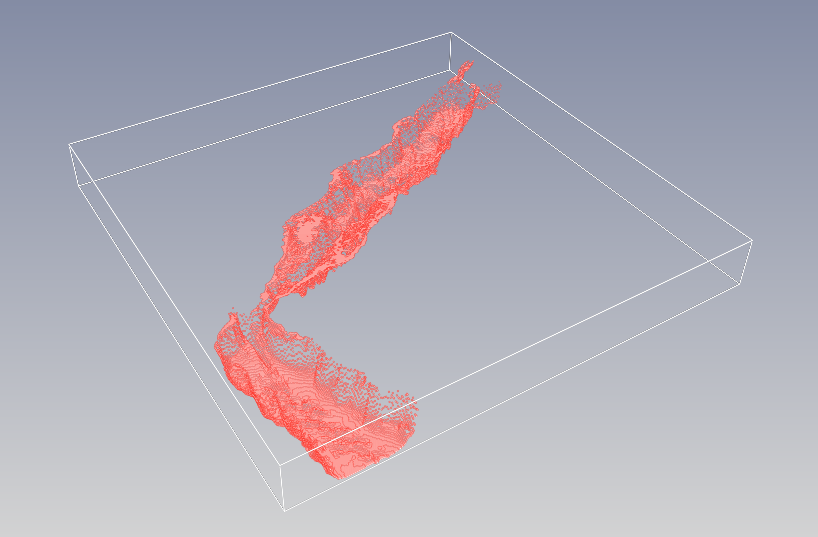 Results : Streamline Plot
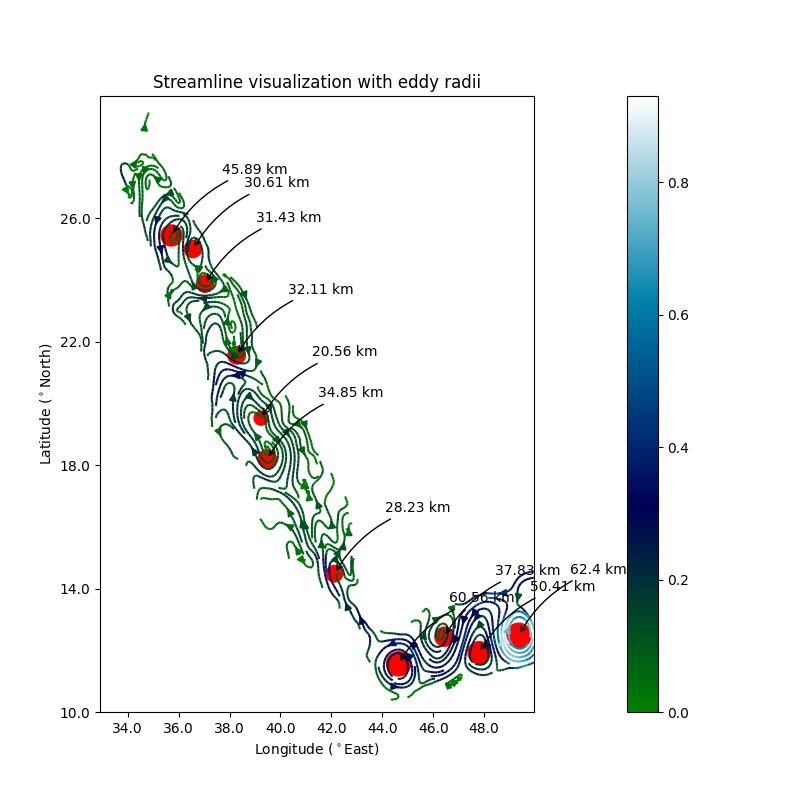 To verify the results of our eddy detection we compared results with streamline plot of vector field and Color coded with magnitude of surface velocity
Results : Streamline Plot
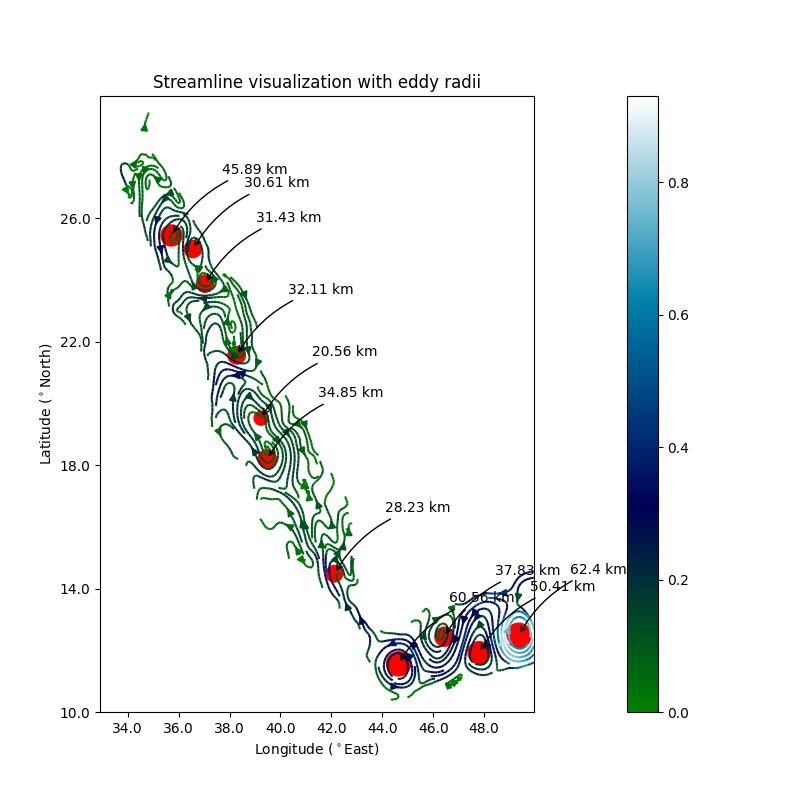 To verify the results of our eddy detection we compared results with streamline plot of vector field and Color coded with magnitude of surface velocity
Calculated Effective Radius of each mesoscale eddy using Picks theorem on each of
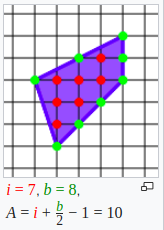 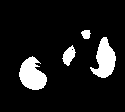 Shapes of Detected eddies
Pick's TheoremPC :Wikipedia
Challenges in Eddy Tracking
Appear / Disappear nature of eddies
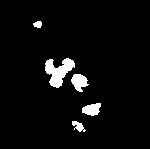 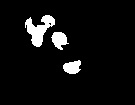 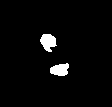 Timestep 13
Timestep 12
Timestep 14
Challenges in Eddy Tracking
Appear / Disappear nature of eddies
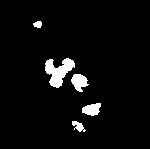 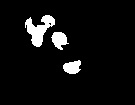 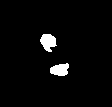 Timestep 13
Timestep 12
Timestep 14
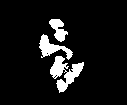 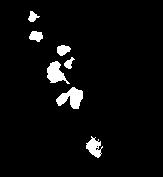 Clutter of small eddies which are close to each other
Timestep 04
Timestep 06
Eddy Tracking : Using Image Processing
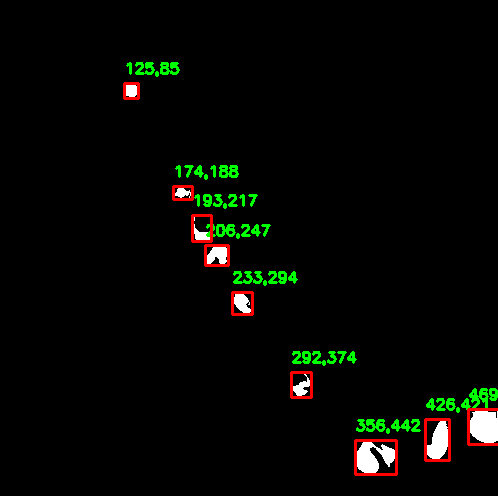 Applied object detection algorithms on images of eddies (Contour Detection)
Eddy Tracking : Using Image Processing
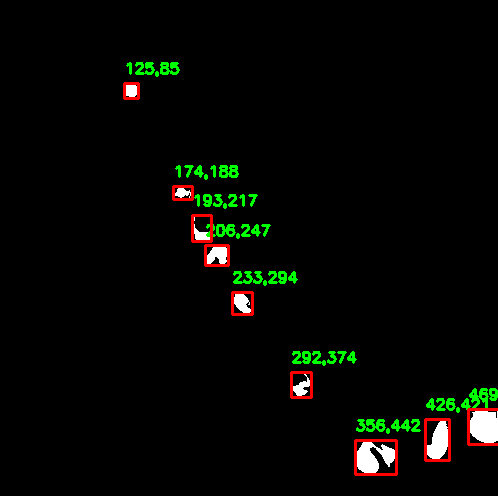 Applied object detection algorithms on images of eddies (Contour Detection)
For each detected objects we can assign features like centroid of eddy, shape of contours, area of contours.
Eddy Tracking : Using Image Processing
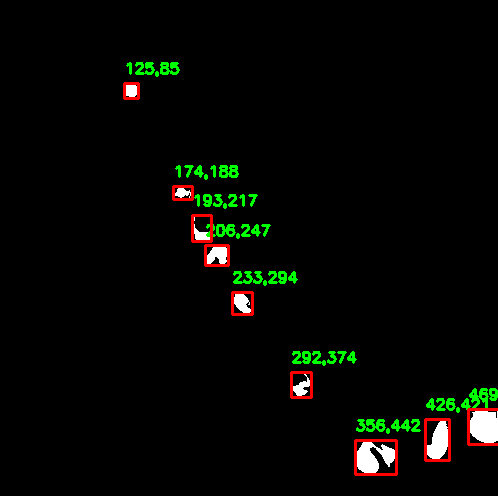 Applied object detection algorithms on images of eddies (Contour Detection)
For each detected objects we can assign features like centroid of eddy, shape of contours, area of contours.
After that  we can search for these eddies in next few timesteps with similar features.
Eddy Tracking : Using Image Processing
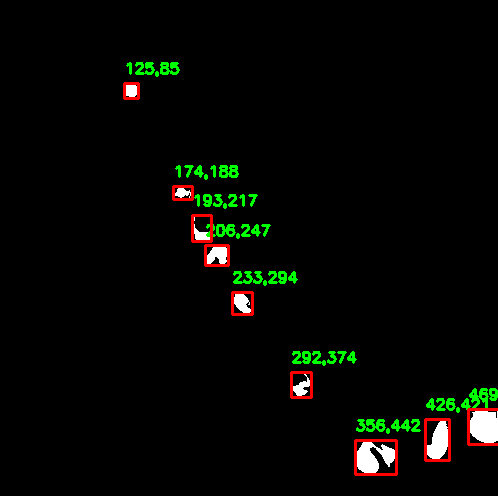 Applied object detection algorithms on images of eddies (Contour Detection)
For each detected objects we can assign features like centroid of eddy, shape of contours, area of contours.
After that  we can search for these eddies in next few timesteps with similar features.
Using this is better than volume overlap technique because here along with spatial features like volume we are also using positional features
Eddy Tracking : Using Image Processing
Life cycle of eddies for ensemble 1 using  Graph Visualization .
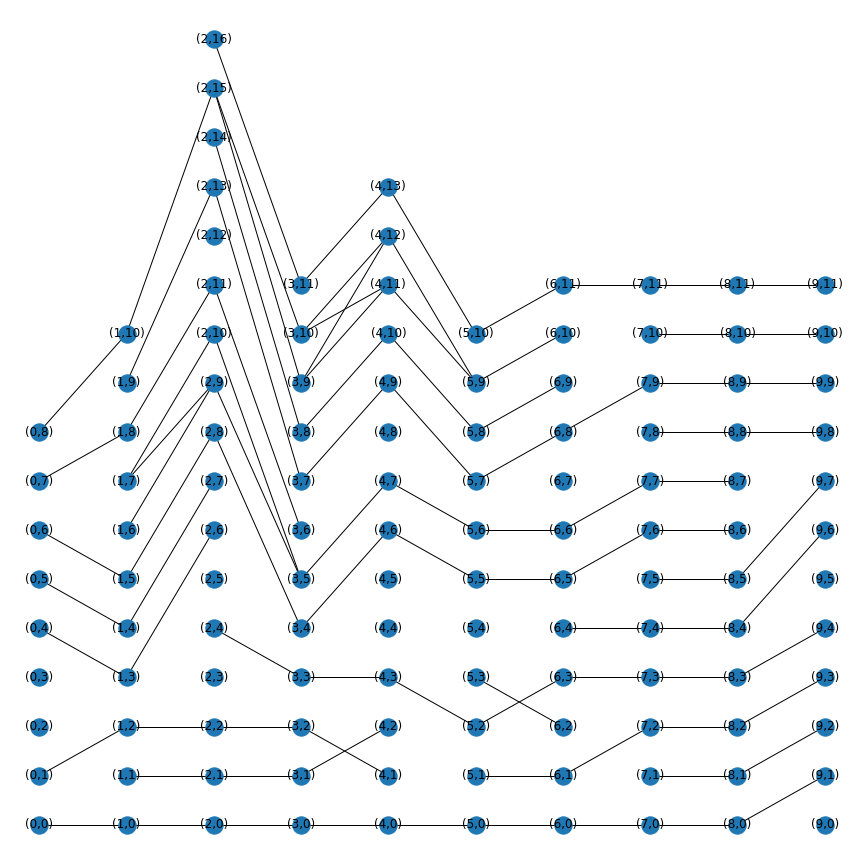 Eddy Tracking : Using Image Processing
Life cycle of eddies for ensemble 1 using  Graph Visualization .

Each node is numbered like (A,B) where  : A is timestamp (columns) and B is eddy identifer.
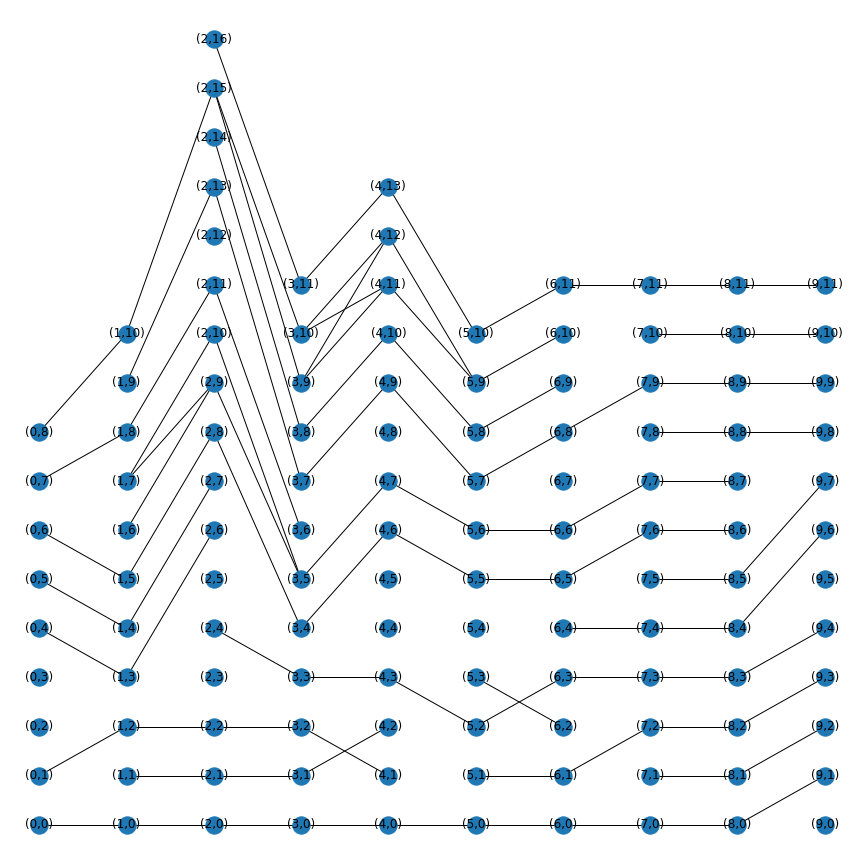 Eddy Tracking : Using Image Processing
Life cycle of eddies for ensemble 1 using  Graph Visualization .
We can visualise  life of eddy using this graph.
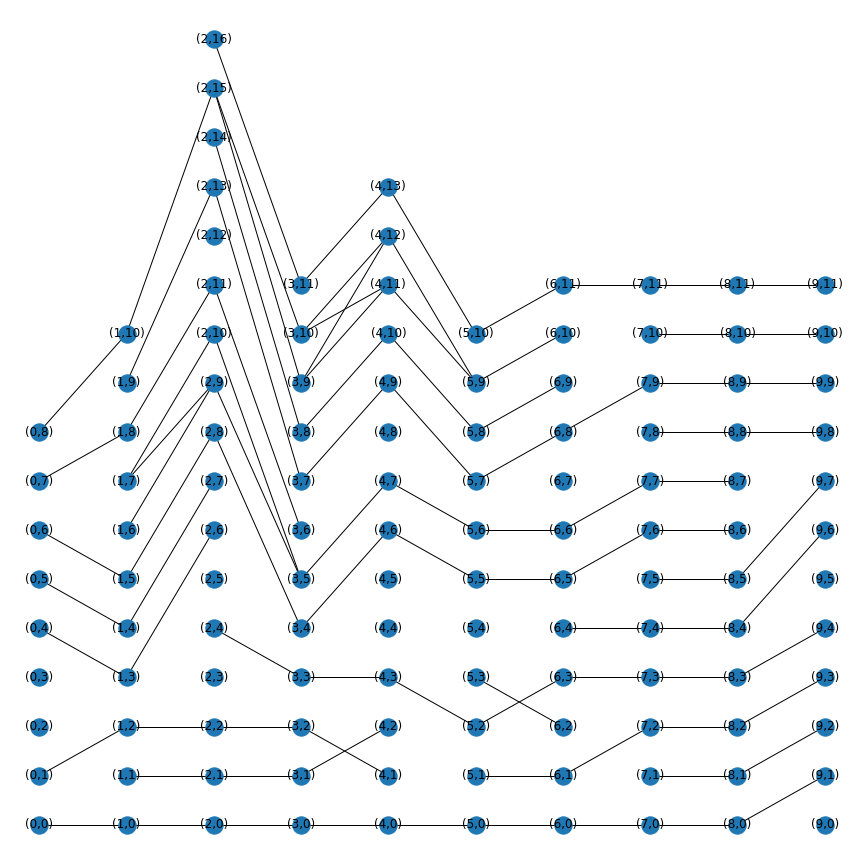 Eddy Tracking : Using Image Processing
Life cycle of eddies for ensemble 1 using  Graph Visualization .
Splits / merges of eddies can be determined by incoming and outgoing edges
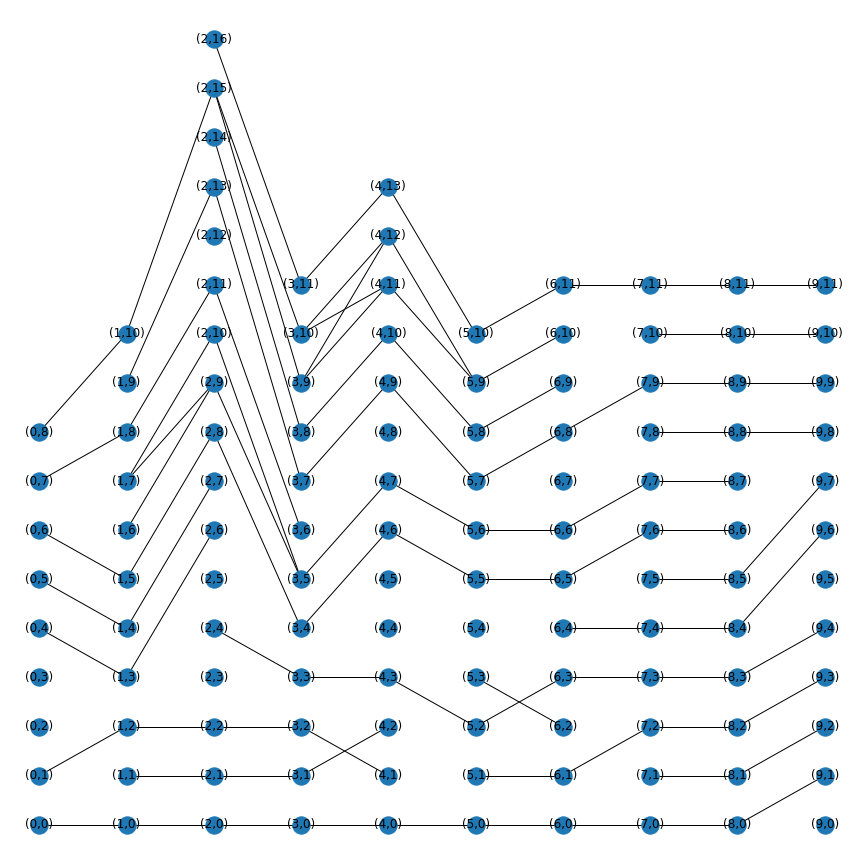 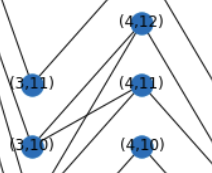 Split at (3,10)
Eddy Tracking : Using Image Processing
Life cycle of eddies for ensemble 1 using  Graph Visualization .
Splits / merges of eddies can be determined by incoming and outgoing edges
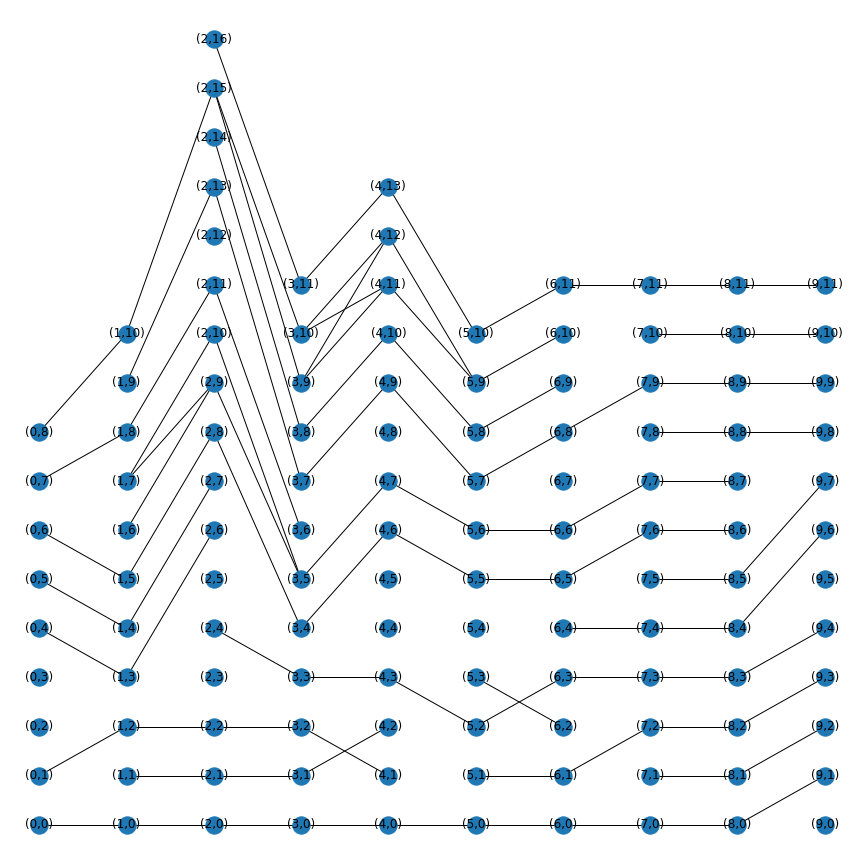 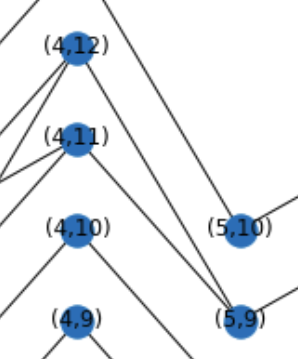 Merge
Eddy Tracking : Using Image Processing
Life cycle of eddies for ensemble 1 using  Graph Visualization .

Births vs Deaths  can be identified using vertex connectivity of vertex.
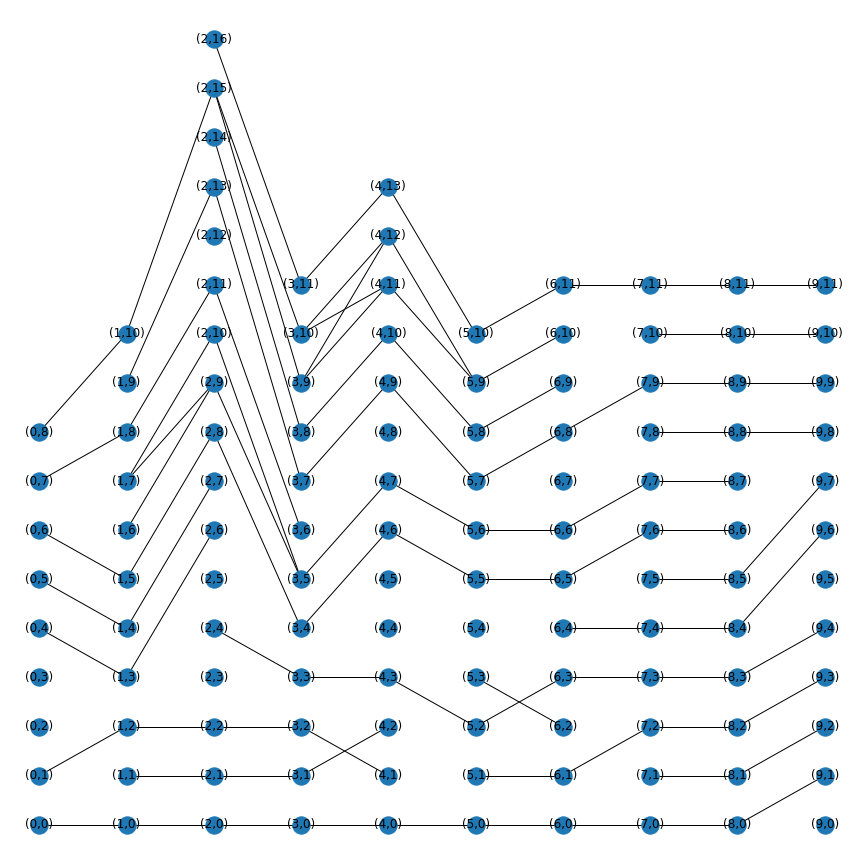 Eddy Tracking : Plots (Births and deaths)
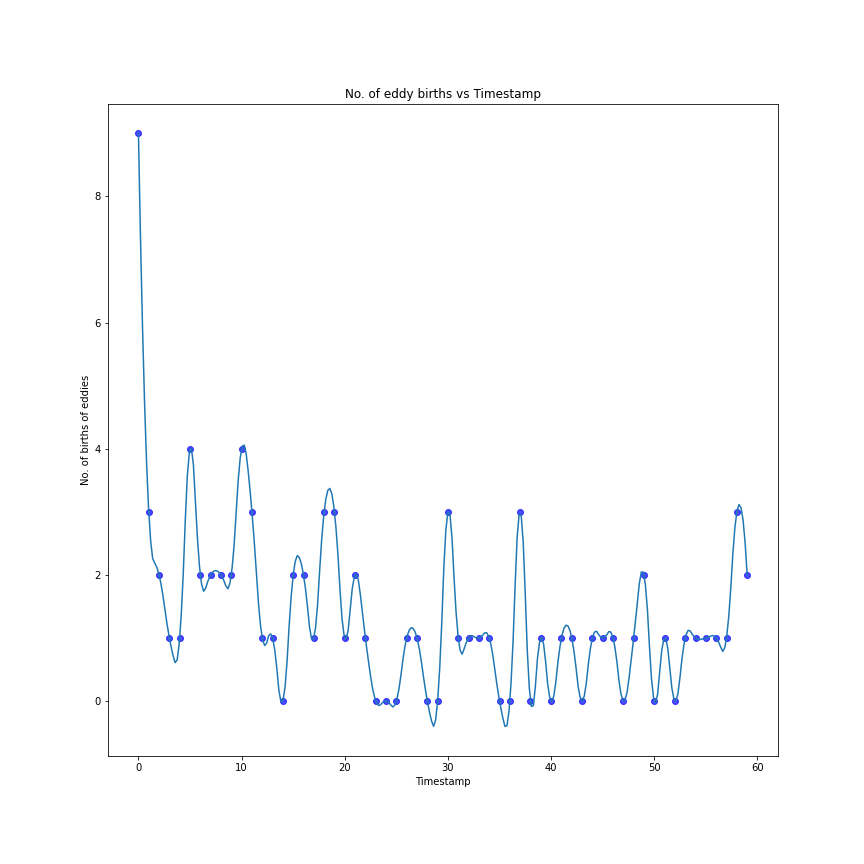 Eddy Tracking : Plots (Births and deaths)
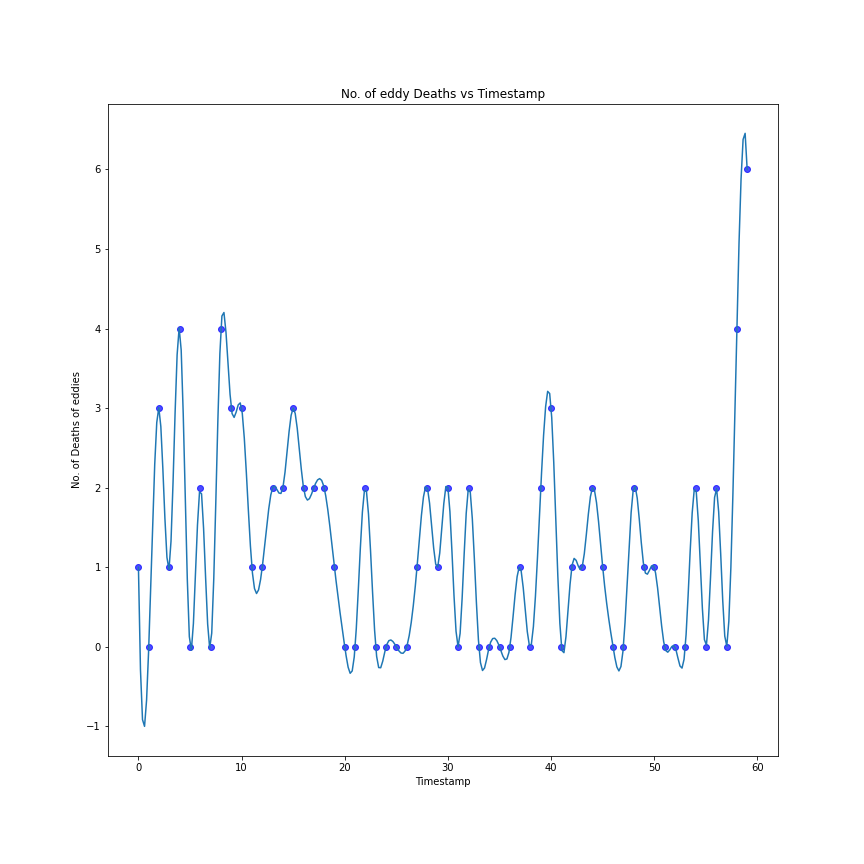 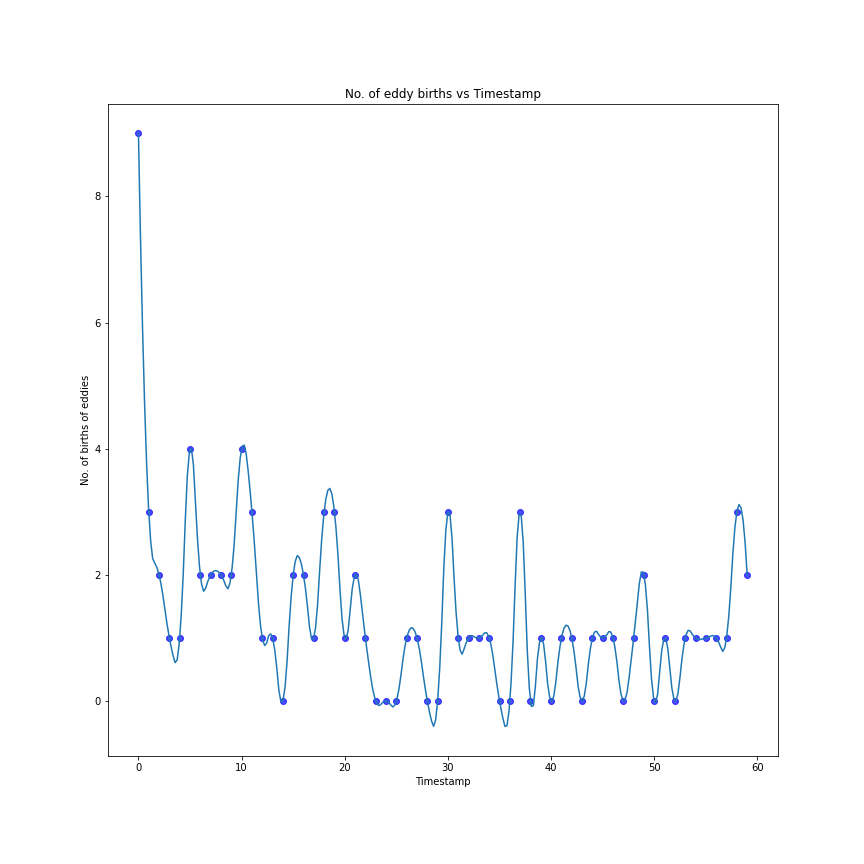 Eddy Tracking : Plots (Splits and Merges)
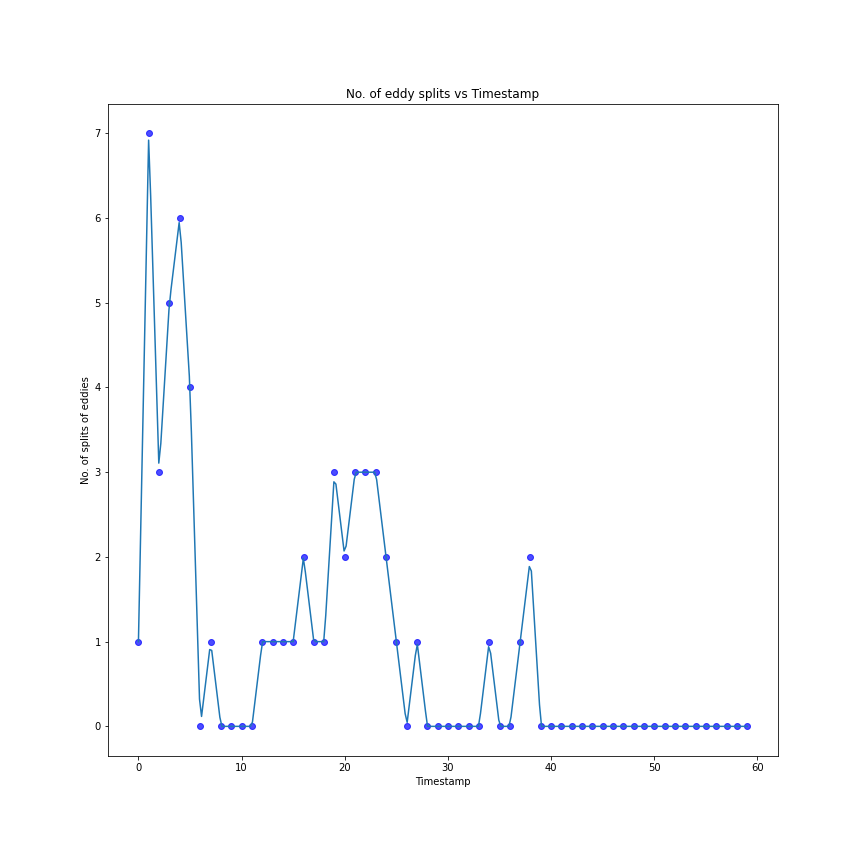 Eddy Tracking : Plots (Splits and Merges)
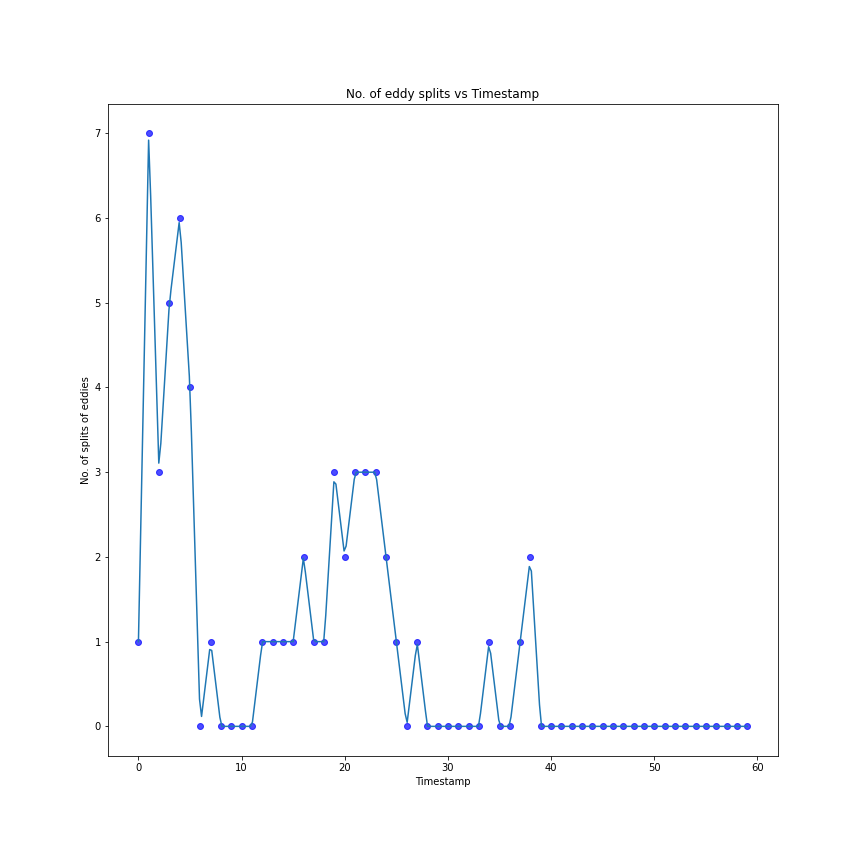 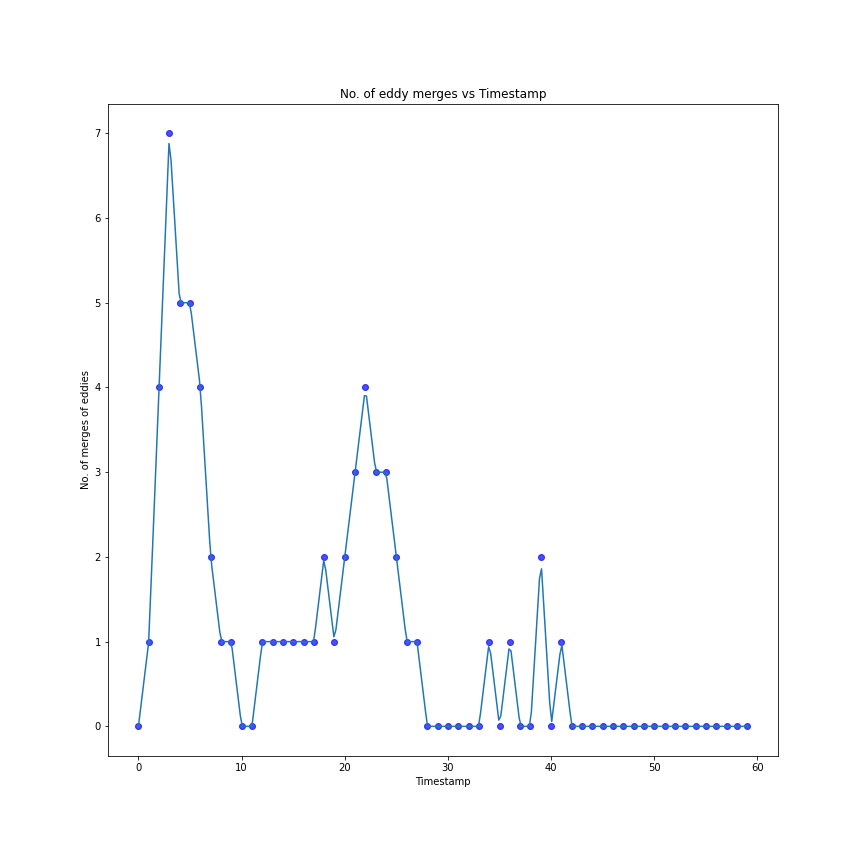 Conclusions
Around 3-4 dominant mesoscale eddies are present at Gulf of Aden
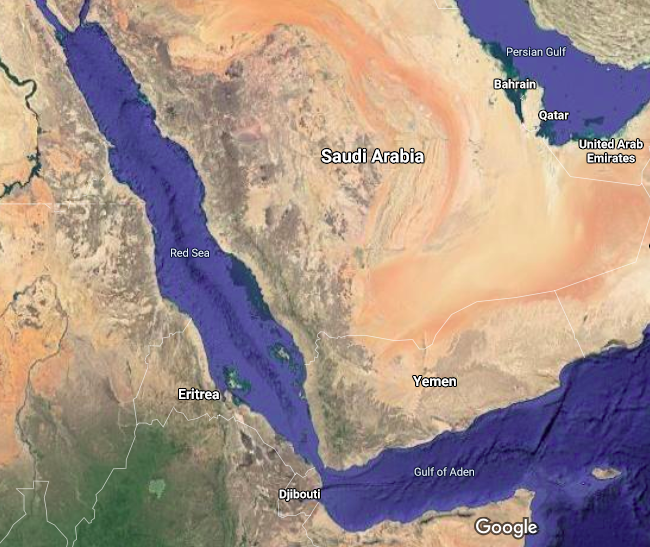 Position of dominant eddies
Google maps image
Conclusions
3-4 dominant mesoscale eddies are present at Gulf of Aden.
Conclusions
3-4 dominant mesoscale eddies are present at Gulf of Aden.
Magnitude of Velocities near Eddie center is more than other places. (From Stream plots)
Conclusions
3-4 dominant mesoscale eddies are present at Gulf of Aden.
Magnitude of Velocities near Eddie center is more than other places. (From Stream plots)
As the times passes number of births of eddies decreases as well as number of deaths also increases which shows only few dominant eddies (Eddies near gulf of aden) are contributing for transportation of nutrients.
Conclusions
3-4 dominant mesoscale eddies are present at Gulf of Aden.
Magnitude of Velocities near Eddie center is more than other places. (From Stream plots)
As the times passes number of births of eddies decreases as well as number of deaths also increases which shows only few dominant eddies (Eddies near gulf of aden) are contributing for transportation of nutrients.
Image processing techniques though gives better results are not 100% accurate.
Conclusions
3-4 dominant mesoscale eddies are present at Gulf of Aden.
Magnitude of Velocities near Eddie center is more than other places. (From Stream plots)
As the times passes number of births of eddies decreases as well as number of deaths also increases which shows only few dominant eddies (Eddies near gulf of aden) are contributing for transportation of nutrients.
Image processing techniques though gives better results are not 100% accurate.
Even though size of dataset is enormous (~500 MB/timestep) our script for eddy detection took around 3.8 secs/timestep to completely process data.
Conclusions
3-4 dominant mesoscale eddies are present at Gulf of Aden.
Magnitude of Velocities near Eddie center is more than other places. (From Stream plots)
As the times passes number of births of eddies decreases as well as number of deaths also increases which shows only few dominant eddies (Eddies near gulf of aden) are contributing for transportation of nutrients.
Image processing techniques though gives better results are not 100% accurate.
Even though size of dataset is enormous (~500 MB/timestep) our script for eddy detection took around 3.8 secs/timestep to completely process data.
Once eddy detection step is done only around 2MB of data transfer is required for further visualisations.
Conclusions
3-4 dominant mesoscale eddies are present at Gulf of Aden.
Magnitude of Velocities near Eddie center is more than other places. (From Stream plots)
As the times passes number of births of eddies decreases as well as number of deaths also increases which shows only few dominant eddies (Eddies near gulf of aden) are contributing for transportation of nutrients.
Image processing techniques though gives better results are not 100% accurate.
Even though size of dataset is enormous (~500 MB/timestep) our script for eddy detection took around 3.8 secs/timestep to completely process data.
Once eddy detection step is done only around 2MB of data transfer is required for further visualisations.
Proposed methods of visualisations can be used in real-time from data obtained from geo-stationary satellites.
Conclusions
3-4 dominant mesoscale eddies are present at Gulf of Aden.
Magnitude of Velocities near Eddie center is more than other places. (From Stream plots)
As the times passes number of births of eddies decreases as well as number of deaths also increases which shows only few dominant eddies (Eddies near gulf of aden) are contributing for transportation of nutrients.
Image processing techniques though gives better results are not 100% accurate.
Even though size of dataset is enormous (~500 MB/timestep) our script for eddy detection took around 3.8 secs/timestep to completely process data.
Once eddy detection step is done only around 2MB of data transfer is required for further visualisations.
Proposed methods of visualisations can be used in real-time from data obtained from geo-stationary satellites.
    When integrated with pipelined framework the rate of updating of the framework would be the maximum of the eddy detection script and the time to fetch and pre-process data.
Conclusions
3-4 dominant mesoscale eddies are present at Gulf of Aden.
Magnitude of Velocities near Eddie center is more than other places. (From Stream plots)
As the times passes number of births of eddies decreases as well as number of deaths also increases which shows only few dominant eddies (Eddies near gulf of aden) are contributing for transportation of nutrients.
Image processing techniques though gives better results are not 100% accurate.
Even though size of dataset is enormous (~500 MB/timestep) our script for eddy detection took around 3.8 secs/timestep to completely process data.
Once eddy detection step is done only around 2MB of data transfer is required for further visualisations.
Proposed methods of visualisations can be used in real-time from data obtained from geo-stationary satellites.
    When integrated with pipelined framework the rate of updating of the framework would be the maximum of the eddy detection script and the time to fetch and pre-process data.
Global parameters like vorticity per eddy can be easily passed.
References
Vijay Natarajan. Scientific Visualization: From Data to Insight

Daniel Jönsson, et al. Inviwo - a visualization system with usage abstraction levels. IEEE Transactionson Visualization and Computer Graphics, 26(11):3241–3254, 2019.

Google Images

SciVis 2020 Presentation Video
Thank You!



Curious about something?